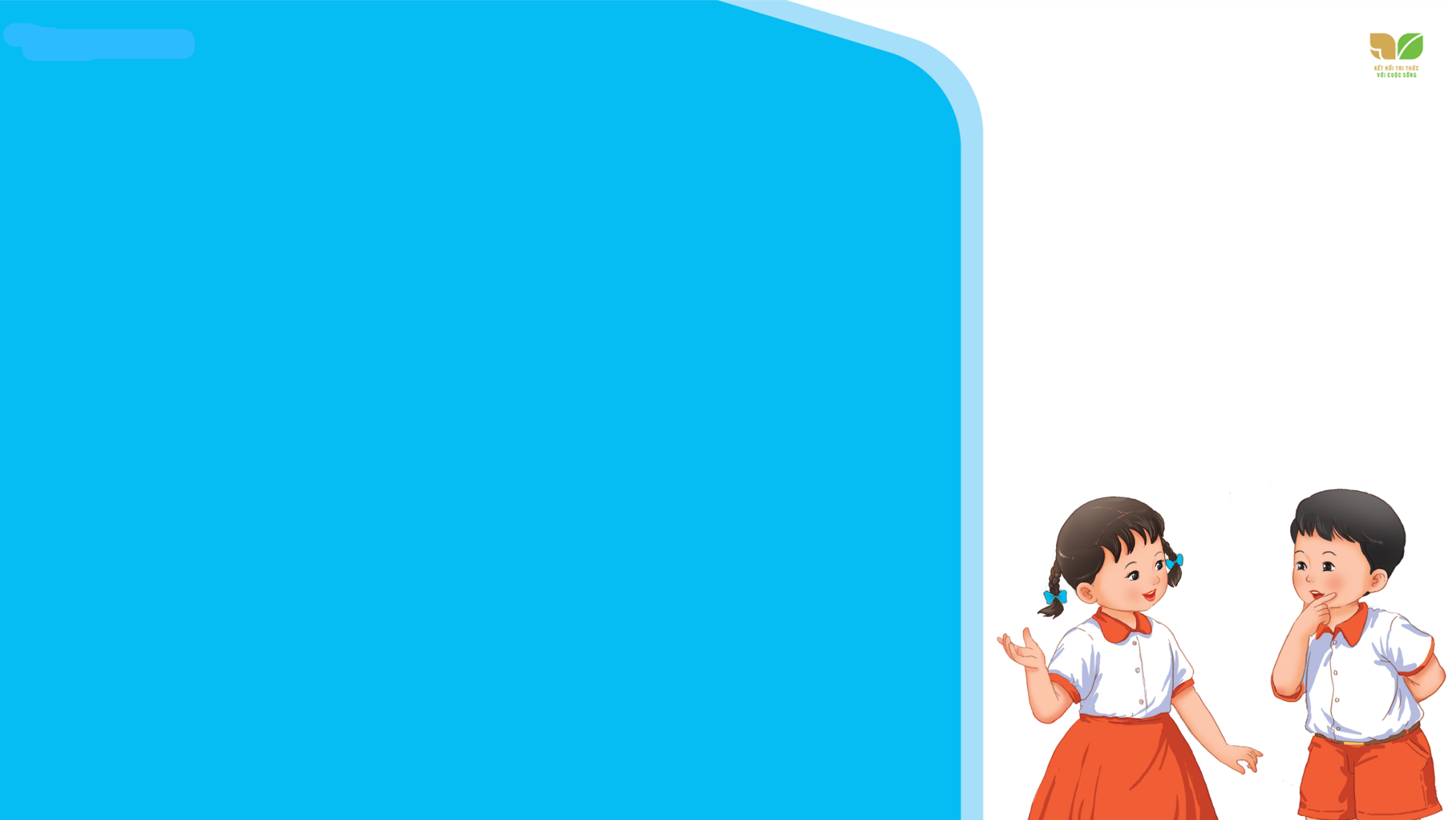 TIẾNG VIỆT 2
[Speaker Notes: Rất mong nhận được phản hồi và góp ý từ Quý Thầy Cô để bộ giáo án ppt được hoàn thiện hơn.
Mọi thông tin phản hồi mong được QTC gửi về:
+ Zalo: 0916.604.268
+ Facebook cá nhân: https://www.facebook.com/nhilinh.phan/
+ Nhóm chia sẻ tài liệu: https://www.facebook.com/groups/443096903751589]
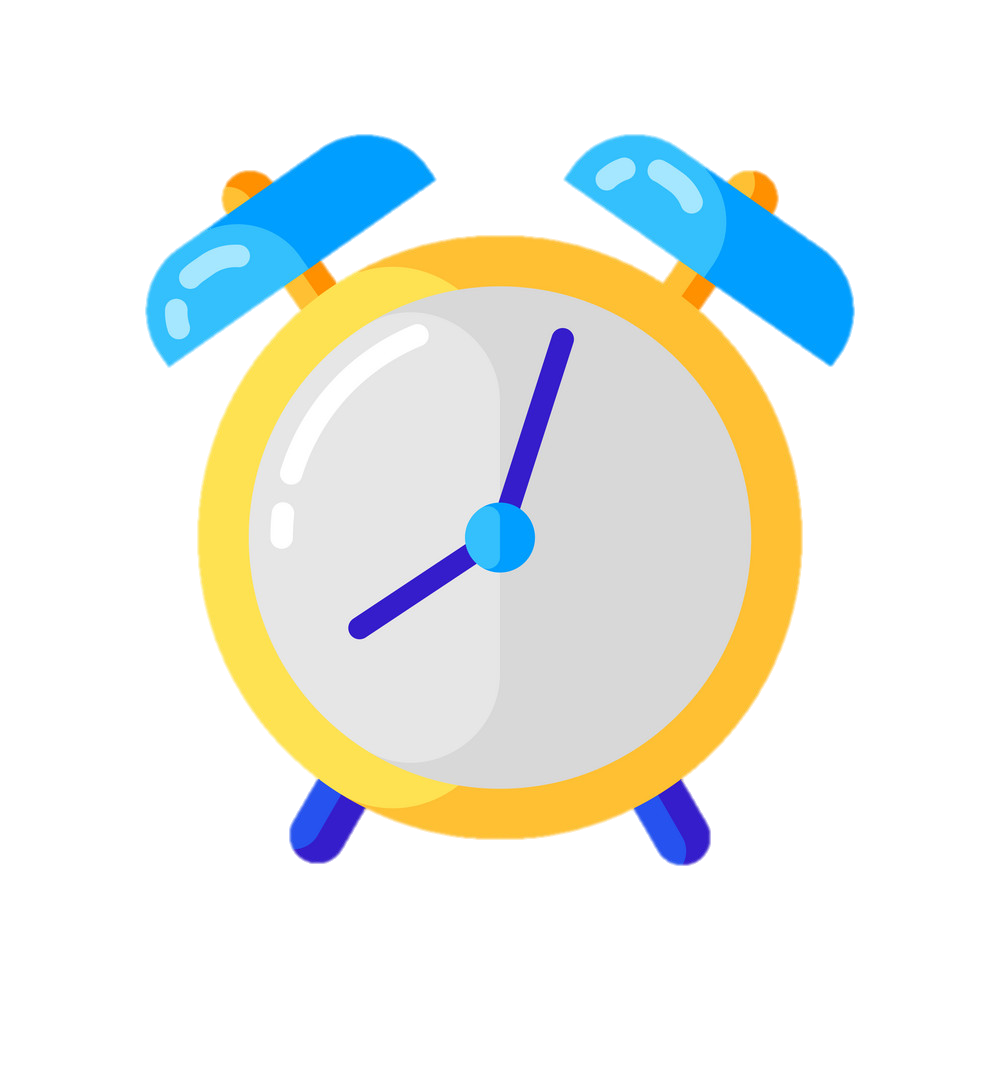 Khởi động:
Thi đua các tổ xem tổ nào sưu tầm được nhiều sách, báo, bài thơ, câu chuyện… theo chủ đề thầy cô đã dặn dò.
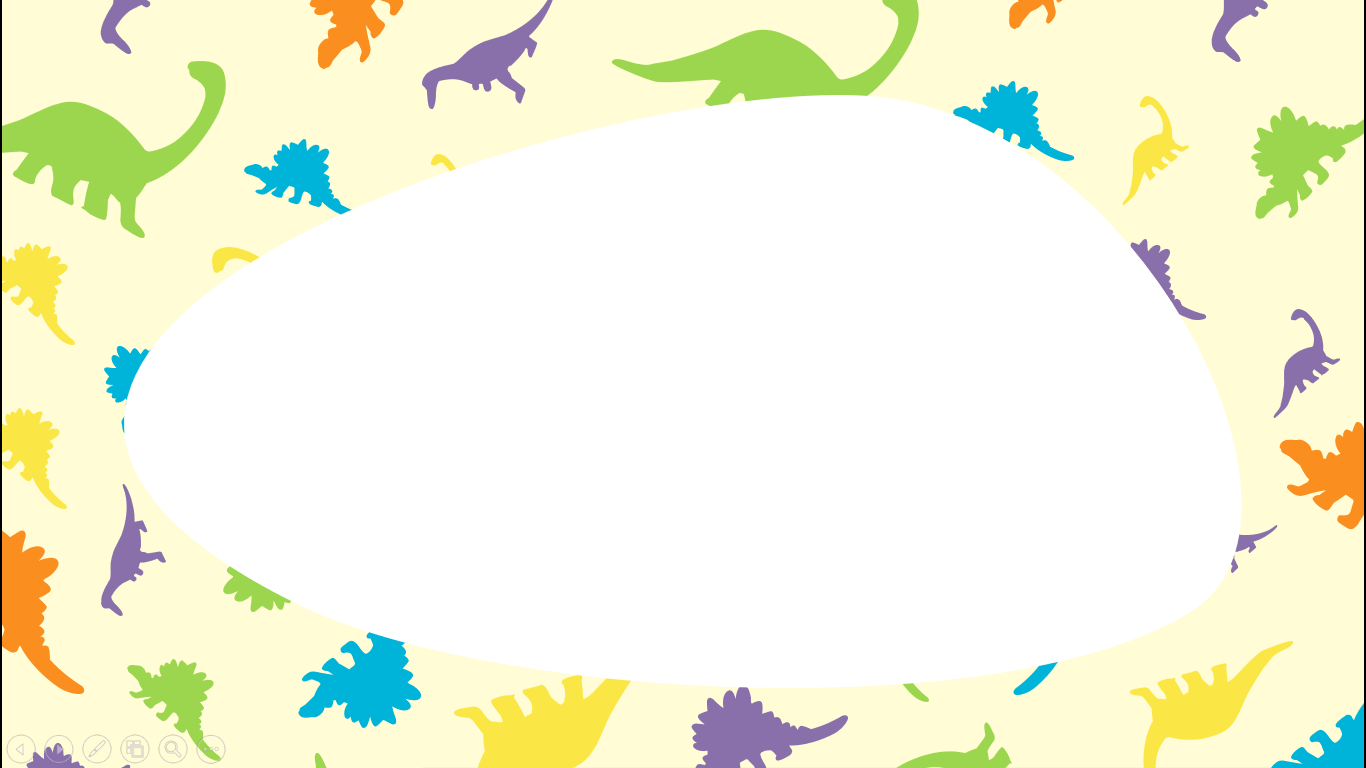 BÀI 10
KHỦNG LONG
S/45
[Speaker Notes: Tác giả bộ ppt Toán + TV2: Phan Thị Linh – Đà Nẵng
Sđt lh: 0916.604.268
+ Zalo: 0916.604.268
+ Facebook cá nhân: https://www.facebook.com/nhilinh.phan/
+ Nhóm chia sẻ tài liệu: https://www.facebook.com/groups/443096903751589
Hãy liên hệ chính chủ sản phẩm để được hỗ trợ và đồng hành trong suốt năm học nhé!]
Tìm đọc sách, báo viết về động vật hoang dã (hổ, báo, sư tử,…)
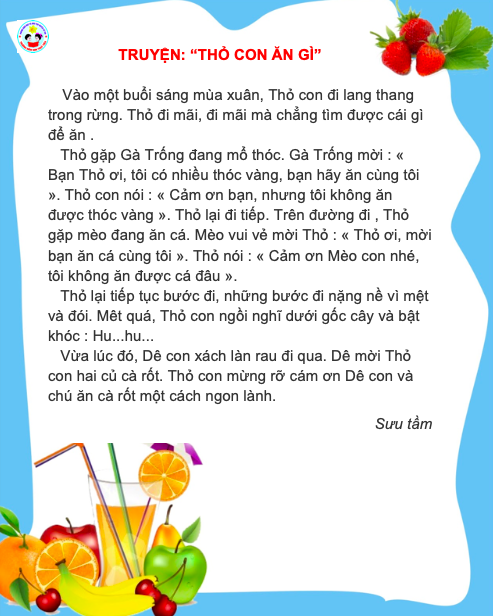 1
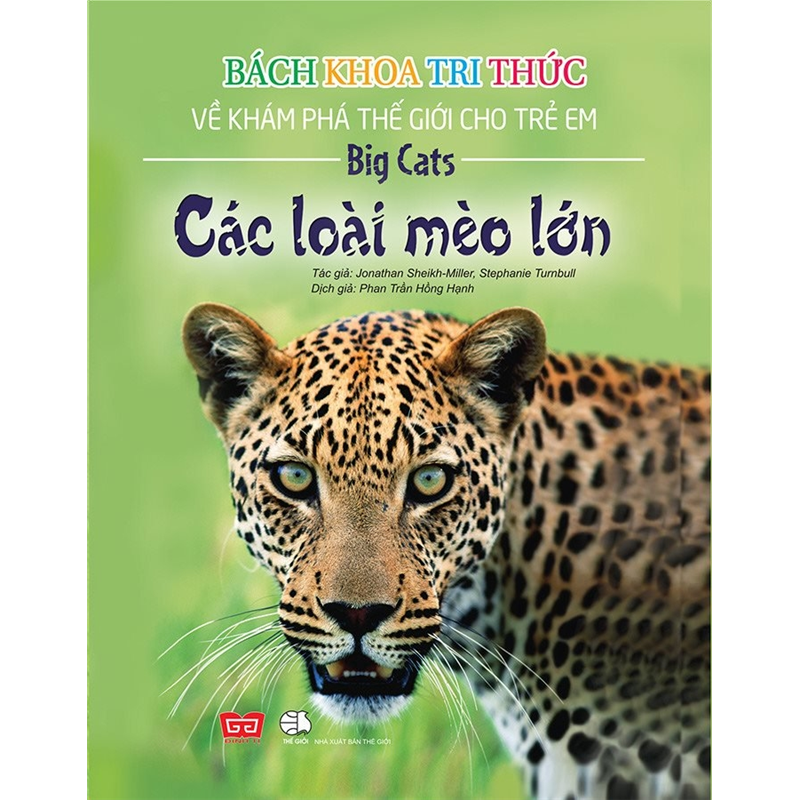 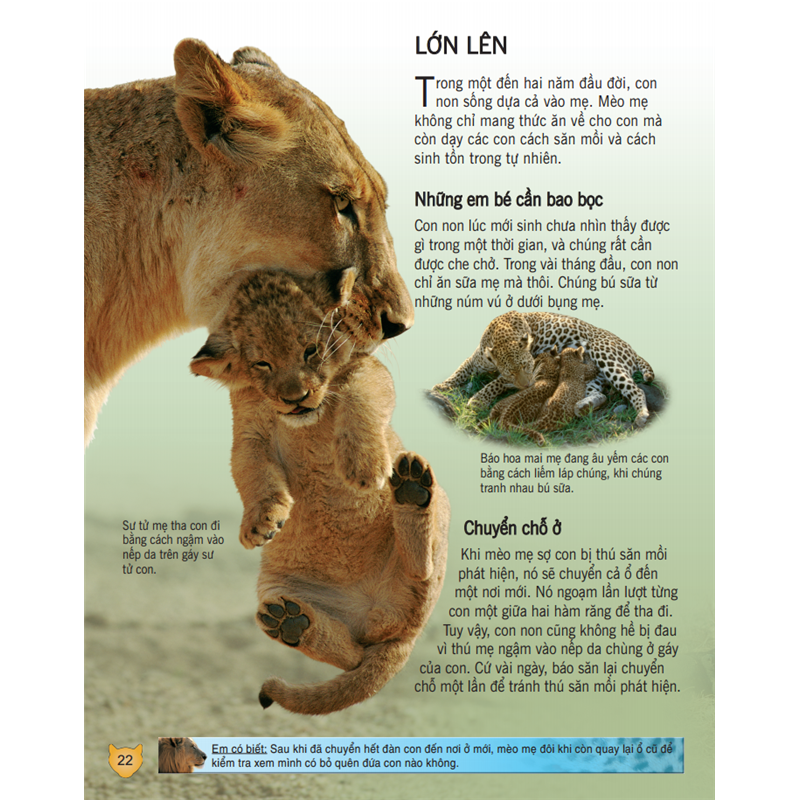 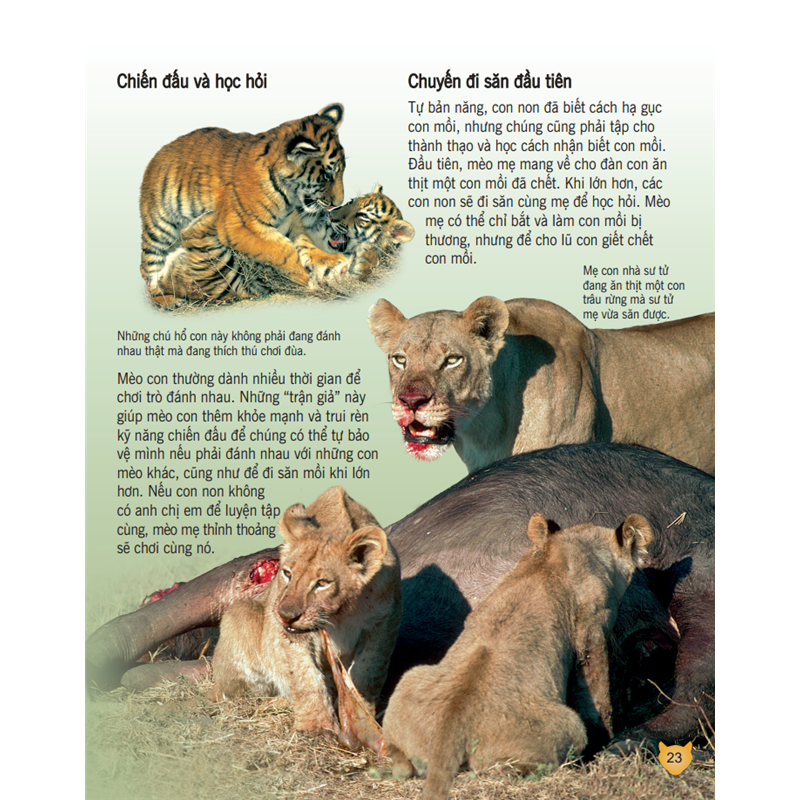 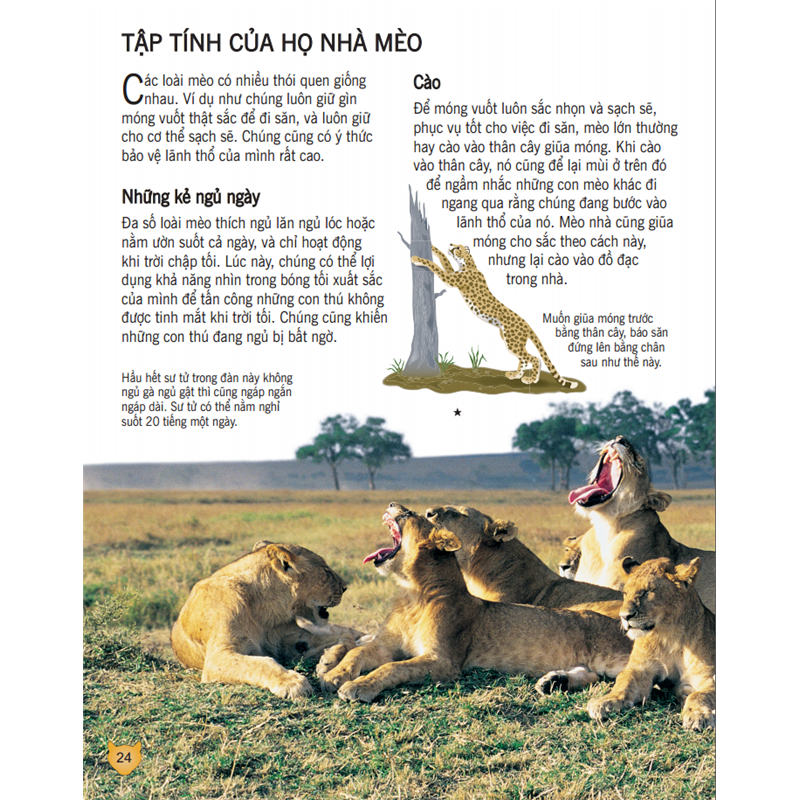 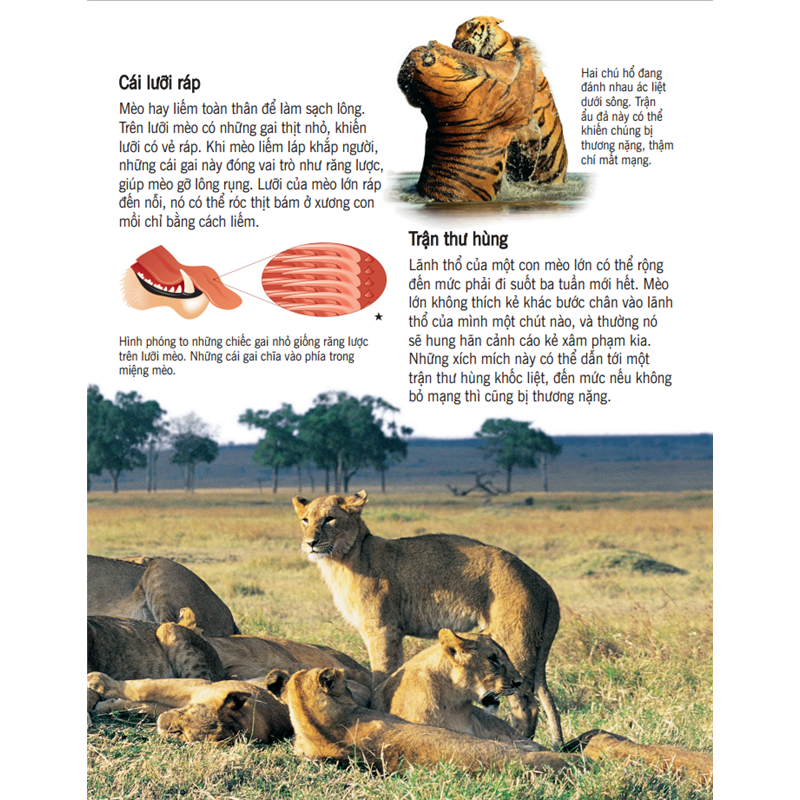 [Speaker Notes: GV chủ yếu khơi gợi cho HS thích đọc sách, tìm những cuốn sách thú vị để đọc hoặc nhờ ba mẹ mua]
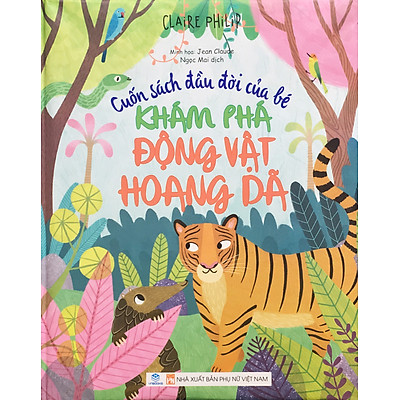 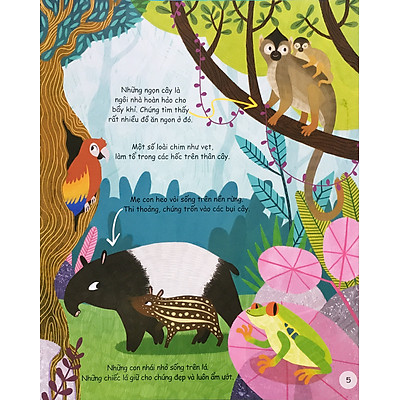 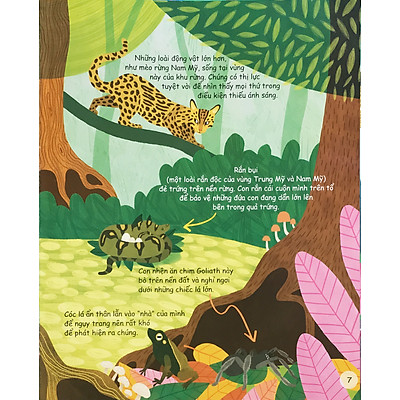 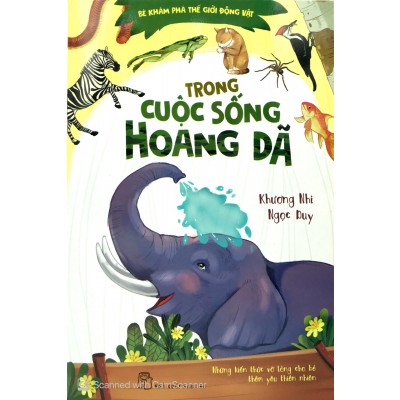 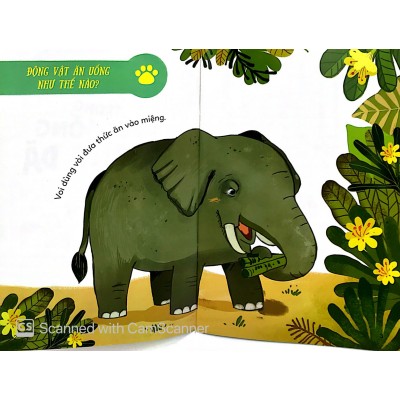 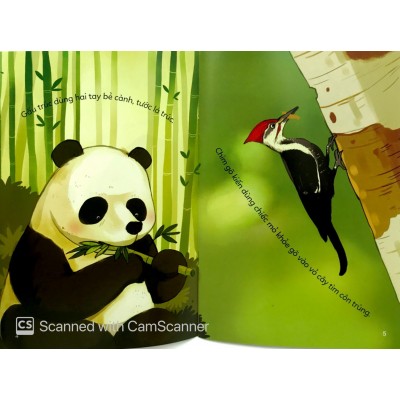 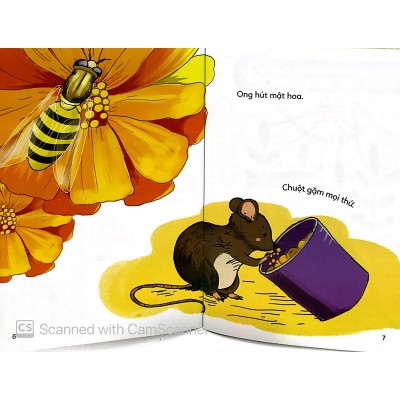 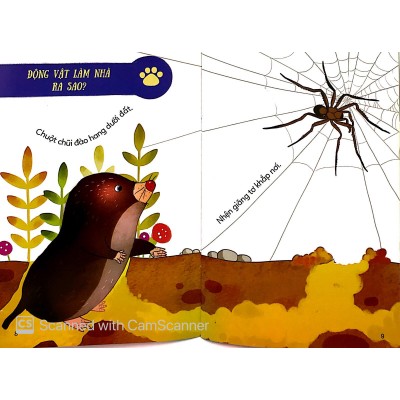 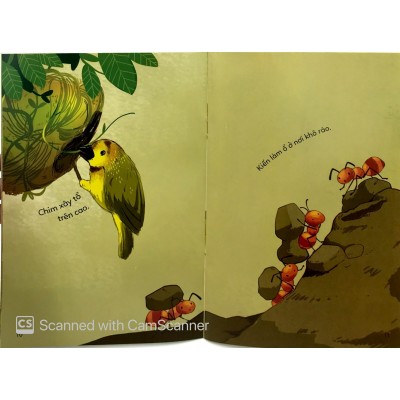 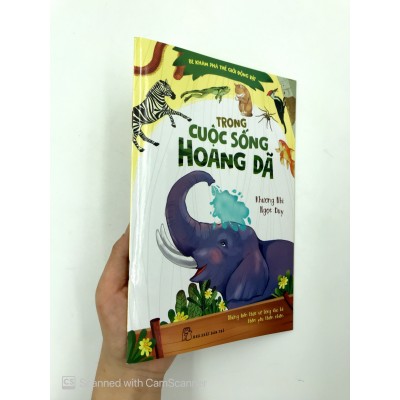 Giới thiệu với các bạn một số thông tin về loài động vật đó.
2
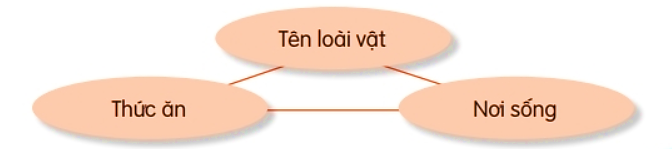 NHẬT KÍ ĐỌC SÁCH CỦA EM
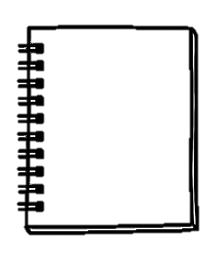 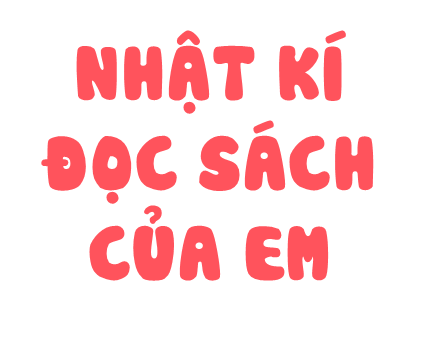 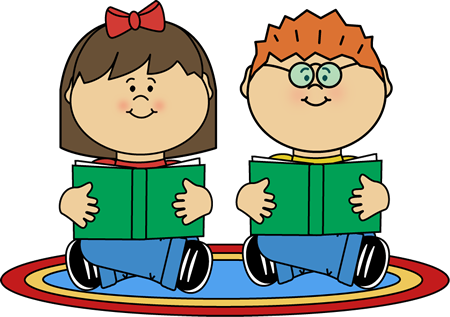 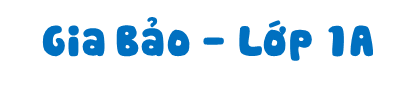 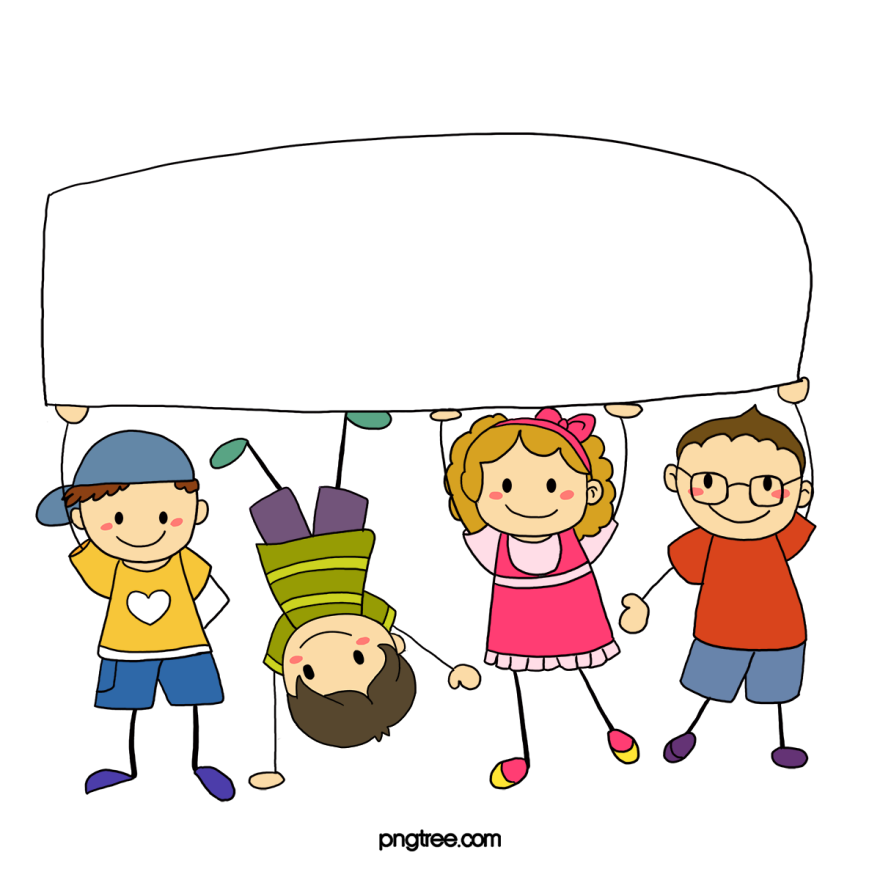 Dặn dò
[Speaker Notes: Rất mong nhận được phản hồi và góp ý từ Quý Thầy Cô để bộ giáo án ppt được hoàn thiện hơn.
Mọi thông tin phản hồi mong được QTC gửi về:
+ Zalo: 0916.604.268
+ Facebook cá nhân: https://www.facebook.com/nhilinh.phan/
+ Nhóm chia sẻ tài liệu: https://www.facebook.com/groups/443096903751589]
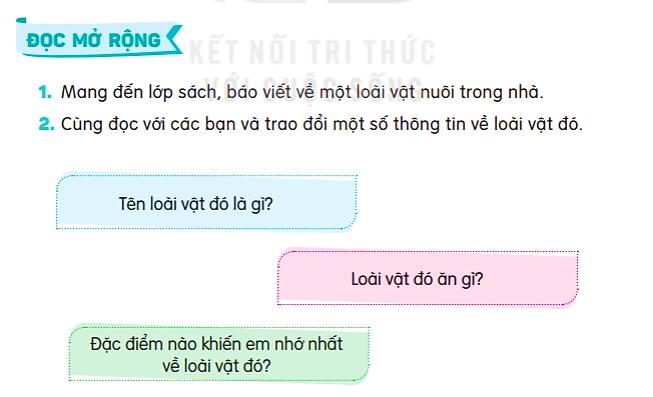 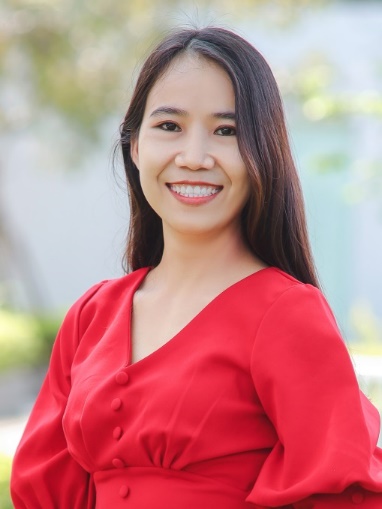 Người soạn	: Phan Thị Linh
Năm sinh		: 1990
Đơn vị công tác	: 
LH		: 0916.604.268
Thân chào Quý Thầy Cô!
Rất mong nhận được phản hồi và góp ý từ Quý Thầy Cô để bộ giáo án ppt được hoàn thiện hơn.
Mọi thông tin phản hồi mong được QTC gửi về:
+ Zalo: 0916.604.268
+ Facebook cá nhân: https://www.facebook.com/nhilinh.phan/
+ Nhóm chia sẻ tài liệu: https://www.facebook.com/groups/443096903751589
[Speaker Notes: Rất mong nhận được phản hồi và góp ý từ Quý Thầy Cô để bộ giáo án ppt được hoàn thiện hơn.
Mọi thông tin phản hồi mong được QTC gửi về:
+ Zalo: 0916.604.268
+ Facebook cá nhân: https://www.facebook.com/nhilinh.phan/
+ Nhóm chia sẻ tài liệu: https://www.facebook.com/groups/443096903751589]